CS451Ambient Occlusion
Jyh-Ming Lien
Department of Computer SCience
George Mason University
Most materials are from “Reaistic Ray Tracing” by Shirley and Morley
BRDF
BRDF
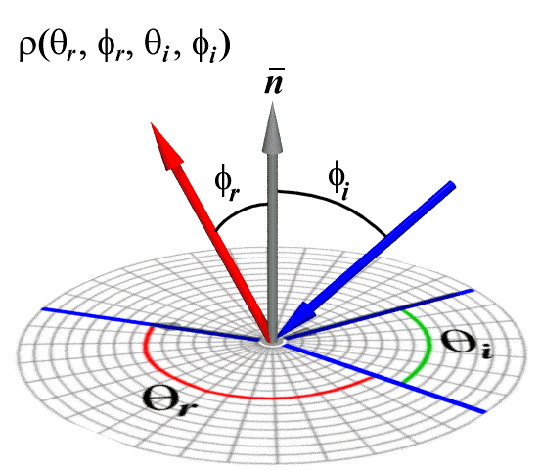 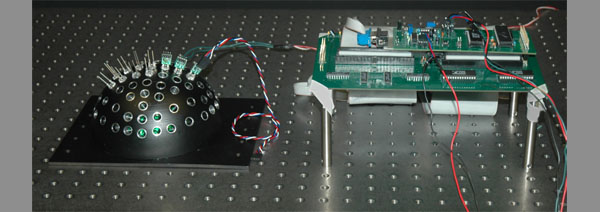 BRDF Measurement Device 
Ben-Ezra et al. CVPR08
Radiance
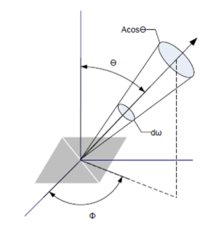 Path Tracing
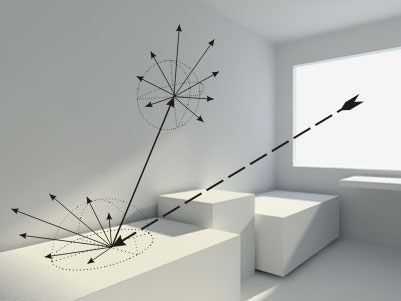 http://blender3d.cz/others/tnt/
Path Tracing
What is the difference between your ray tracing and this path traced image?
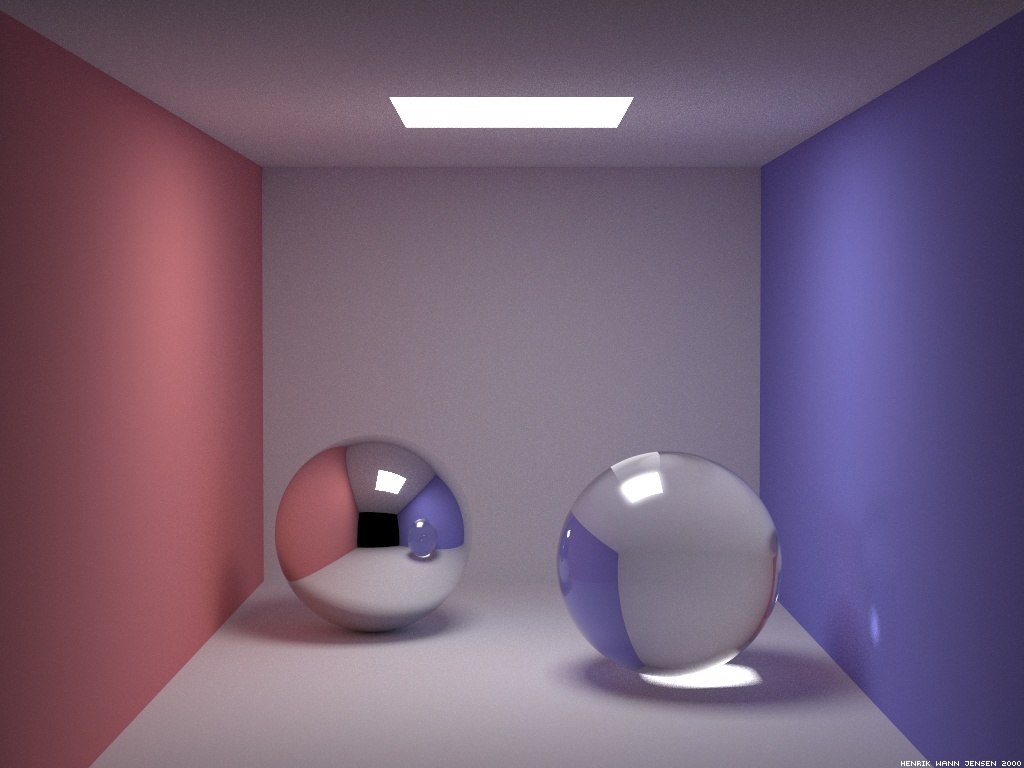 http://www.thepolygoners.com/tutorials/GIIntro/GIIntro.htm
Ambient Occlusion
So far, our ambient term is merely a constant
Ambient occlusion is a global illumination method that allows us better estimate the ambient term
Render objects as if place them in a cloudy day
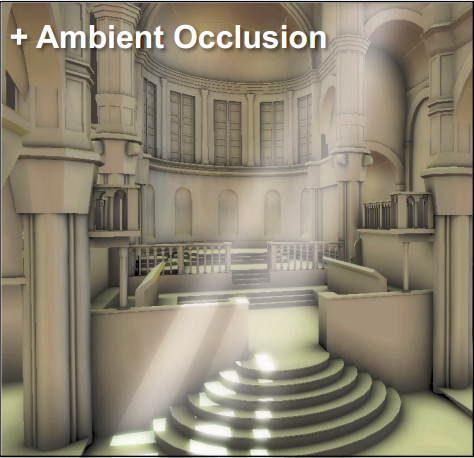 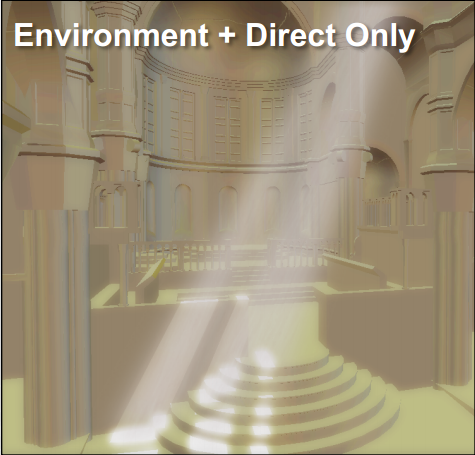 Basic idea of Ambient Occlusion
Less occluded
More occluded
Ambient Occlusion
Ambient Occlusion
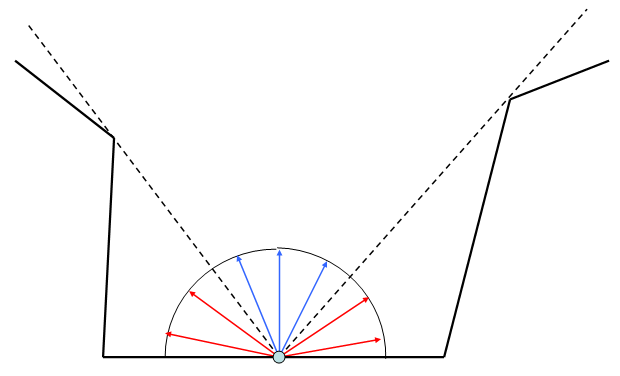 nonoccluded 
rays
occluded rays
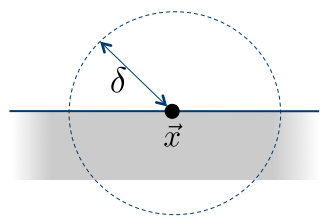 Variants of AO Approximations
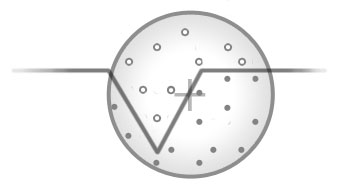 Ray traced AO
Crytek SSAO (used in Crysis)
Use fragment shader per-pixel depth information
Sample in sphere around the given point
Project each sample to screen space to get the coordinates into the depth buffer
If the sample is behind the depth in the buffer, it contributes to the occlusion factor
http://john-chapman-graphics.blogspot.com/2013/01/ssao-tutorial.html
Screen-Space Ambient Occlusion  (SSAO)
Variants of AO Approximations
Volumetric AO
measures how big portion of the tangent sphere of the surface belongs to the set of occluded points
Fastest screen-space method
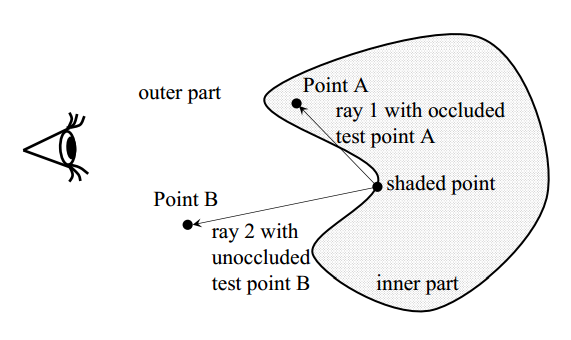 Replacing ray tracing by contain-ment tests
Volumetric Ambient Occlusion
Variants of AO Approximations
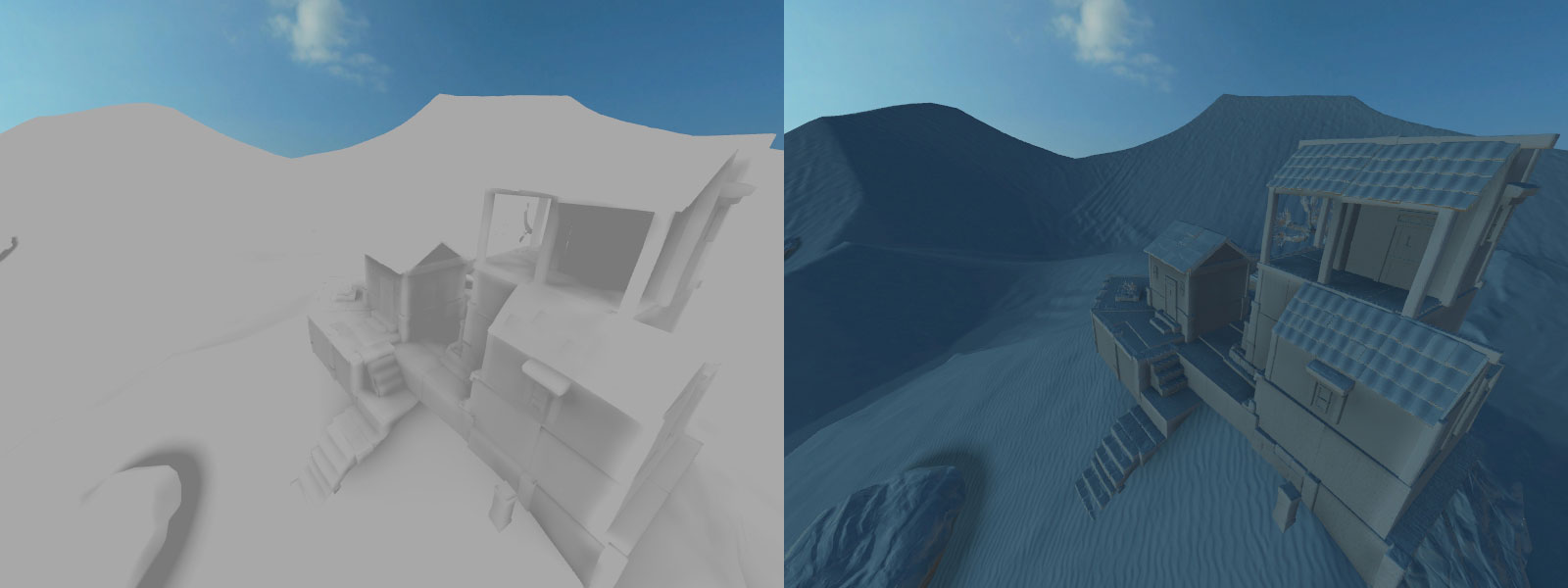 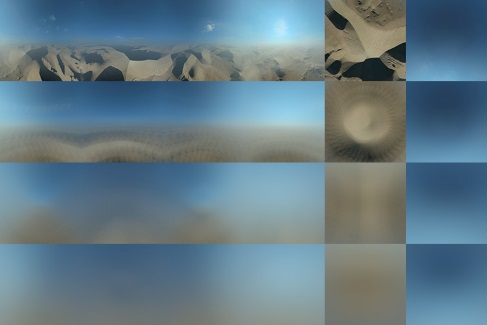 By David Rosen
Blur image to reduce alias
Conclusion
We briefly introduced BRDF
We go over the basic ideas of ambient occlusion
There are many variants for ambient occlusion approximation
Ray tracing (slow but most realistic)
Image-space ambient occlusion (fast but has artifacts) 
ambient occlusion with cube map
….